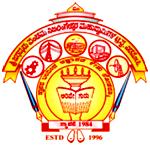 File Functions
Prof. Ravindra R. Patil
fputs():
int  fputs(const char *str,  FILE *stream)
Parameters
str − This is an array containing the null-terminated 
          sequence of characters to be written.
stream − This is the pointer to a FILE object that 
             identifies the stream where the string is to 
              be written.
Return Value
This function returns a non-negative value, or else on error it returns EOF.
fopen()
Syntax:
FILE *fopen(const char *filename, const char *mode)
Parameters
filename − This is the C string containing the name of the file to be opened.
mode − This is the C string containing a file access mode. It includes 
Return Value
This function returns a FILE pointer. Otherwise, NULL is returned and the global variable errno is set to indicate the error.
fgets()
Syntax:     char *fgets(char *str, int n, FILE *stream)
Parameters
str − This is the pointer to an array of chars where the string read is stored.
n − This is the maximum number of characters to be read (including the final null-character). Usually, the length of the array passed as str is used.
stream − This is the pointer to a FILE object that identifies the stream where characters are read from.
Return Value
On success, the function returns the same str parameter. If the End-of-File is encountered and no characters have been read, the contents of str remain unchanged and a null pointer is returned.
If an error occurs, a null pointer is returned.
fgetc()
Syntax:
int fgetc(FILE *stream)
Parameters
stream − This is the pointer to a FILE object that identifies the stream on which the operation is to be performed.
Return Value
This function returns the character read as an unsigned char cast to an int or EOF on end of file or error.
fputc()
Syntax:
int fputc(int char, FILE *stream)Parameters
char − This is the character to be written. This is passed as its int promotion.
stream − This is the pointer to a FILE object that identifies the stream where the character is to be written.
Return Value
If there are no errors, the same character that has been written is returned. If an error occurs, EOF is returned and the error indicator is set.
feof()
Syntax:
int feof(FILE *stream)
Parameters
stream − This is the pointer to a FILE object that identifies the stream.
Return Value
This function returns a non-zero value when End-of-File indicator associated with the stream is set, else zero is returned.
Mode of operations performed on a file in C language:
There are many modes in opening a file. Based on the mode of file, it can be opened for reading or writing or appending the texts. They are listed below.
r – Opens a file in read mode and sets pointer to the first character in the file. It returns null if file does not exist.
w – Opens a file in write mode. It returns null if file could not be opened. If file exists, data are overwritten.
a – Opens a file in append mode.  It returns null if file couldn’t be opened.
r+ – Opens a file for read and write mode and sets pointer to the first character in the file.
w+ – opens a file for read and write mode and sets pointer to the first character in the file.
a+ – Opens a file for read and write mode and sets pointer to the first character in the file. But, it can’t modify existing contents.